Woordenschat groep 5, thema 7, les 2
De woorden die je vandaag leert:
danken
het gemak
de kalmte
keffen
de roofvogel
de muis
de tijger
de dierenzorg
de voedselketen
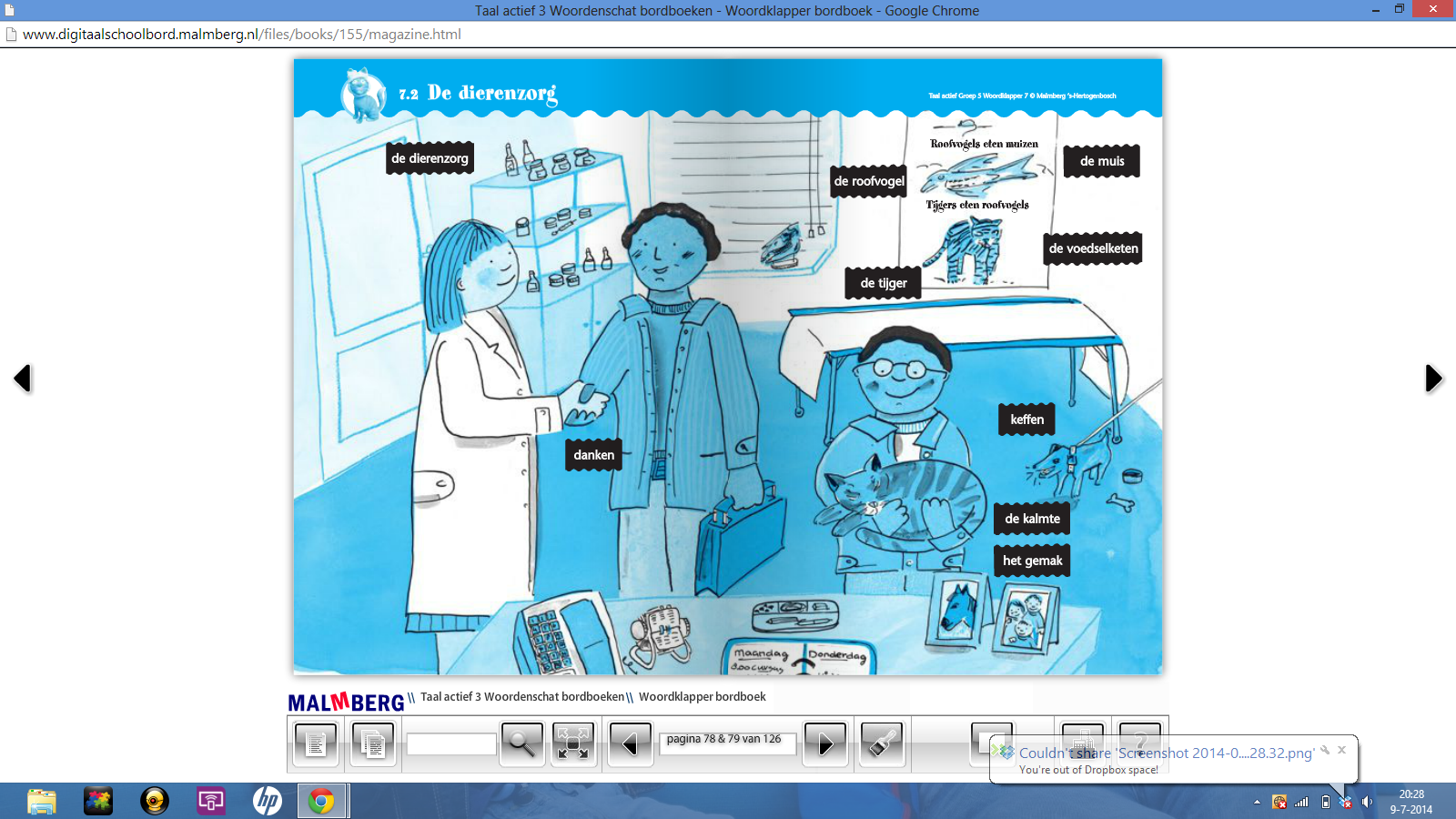 De dierenzorg.
Dat doe je als je vindt dat iemand iets fijns voor je gedaan heeft.
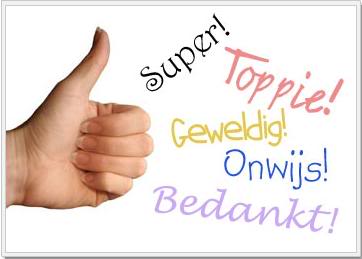 danken
Je prettig voelen.
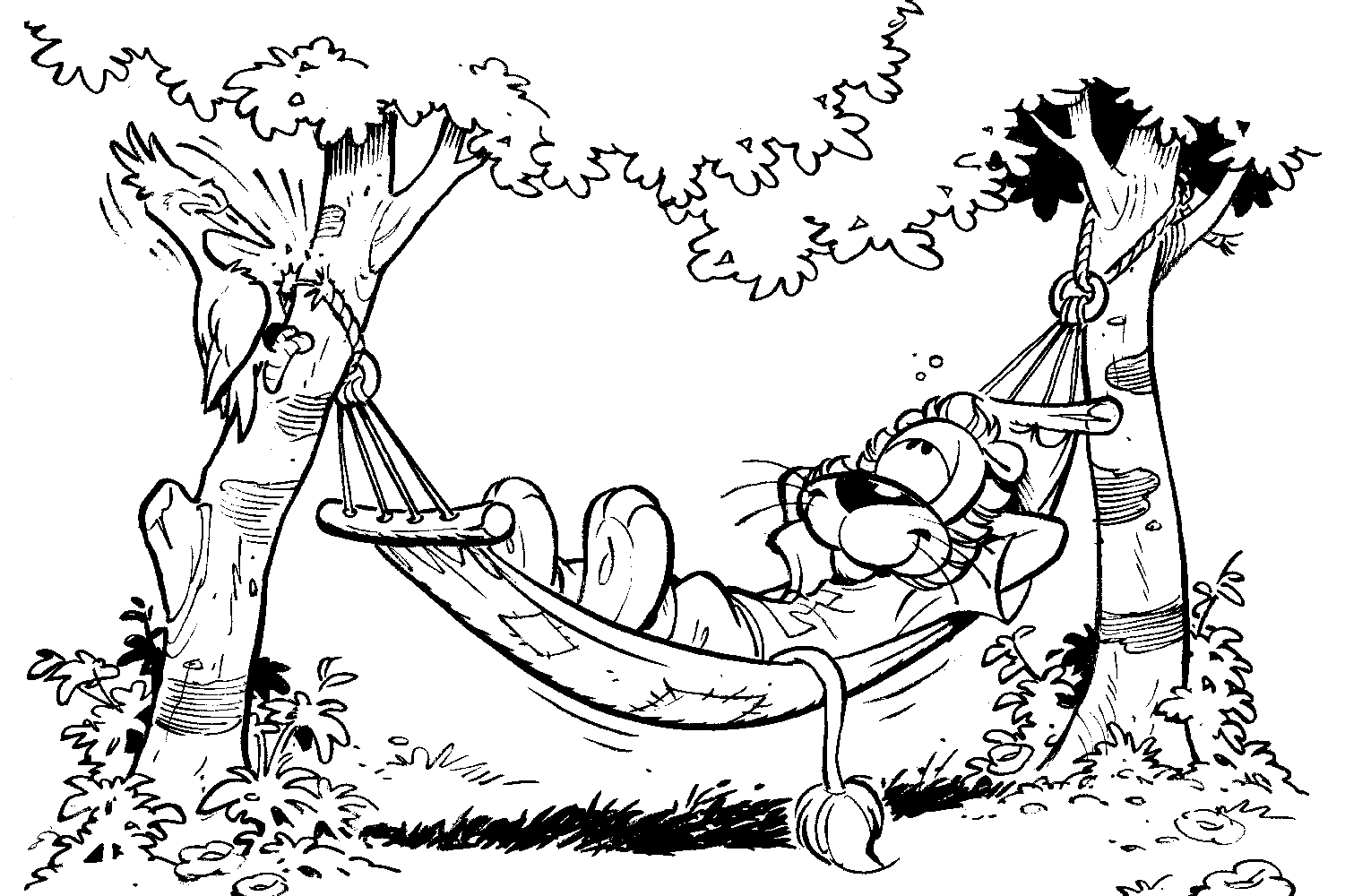 het gemak
De rust. De poes heeft rust nodig, omdat hij ziek is geweest.
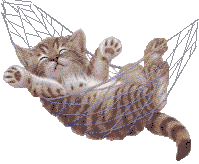 de kalmte
Snel, achter elkaar blaffen met een hoog geluid.
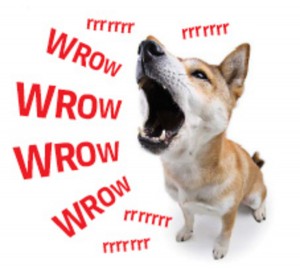 keffen
Knaagdier met een puntige neus en een lange staart.
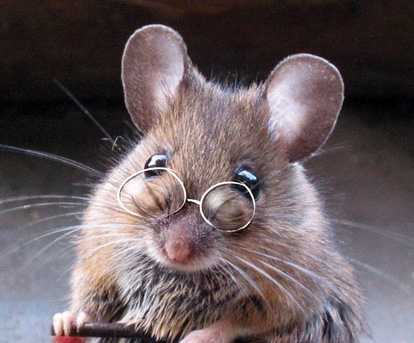 de muis
Een vogel die andere dieren opeet. Voorbeelden zijn een havik en een arend.
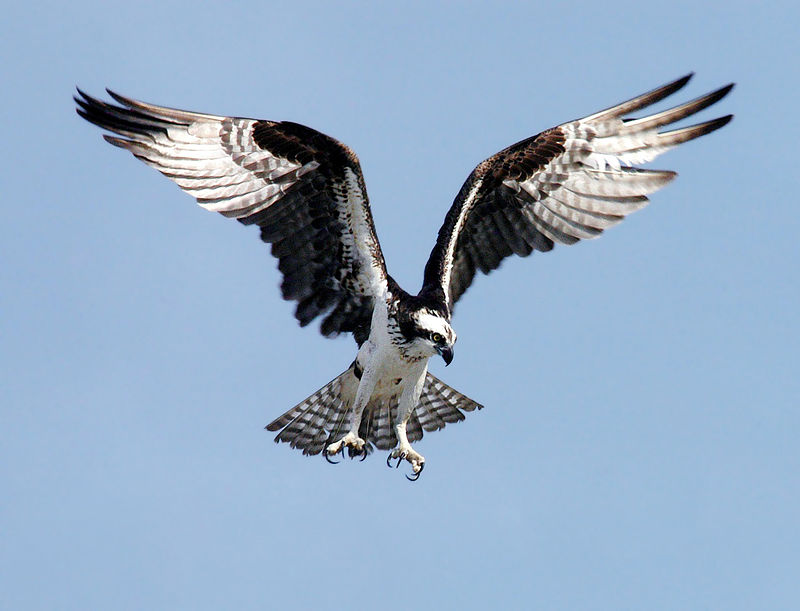 de roofvogel
Roofdier dat lijkt op een grote kat. Hij is geelbruin met zwarte strepen.
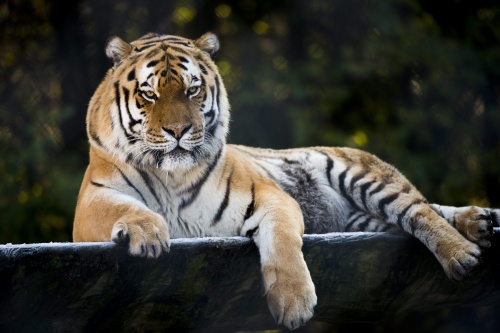 de tijger
Schema waarop je kunt zien welke dieren elkaar opeten.
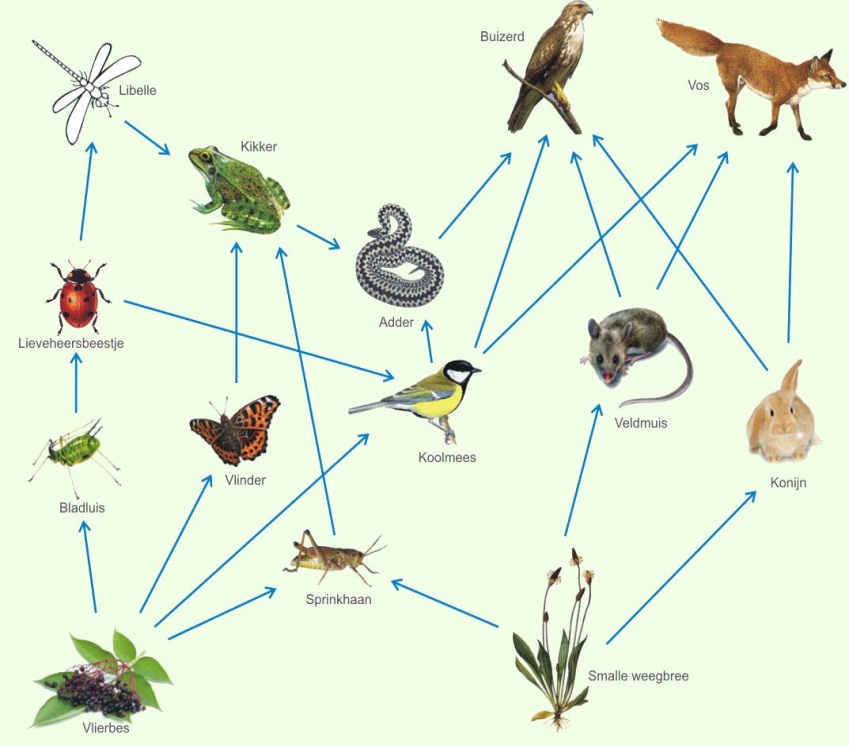 de voedselketen
Dit woord bestaat uit twee delen: dieren + zorg.
Het is de zorg die je geeft aan dieren. Je geeft dieren wat ze nodig hebben.
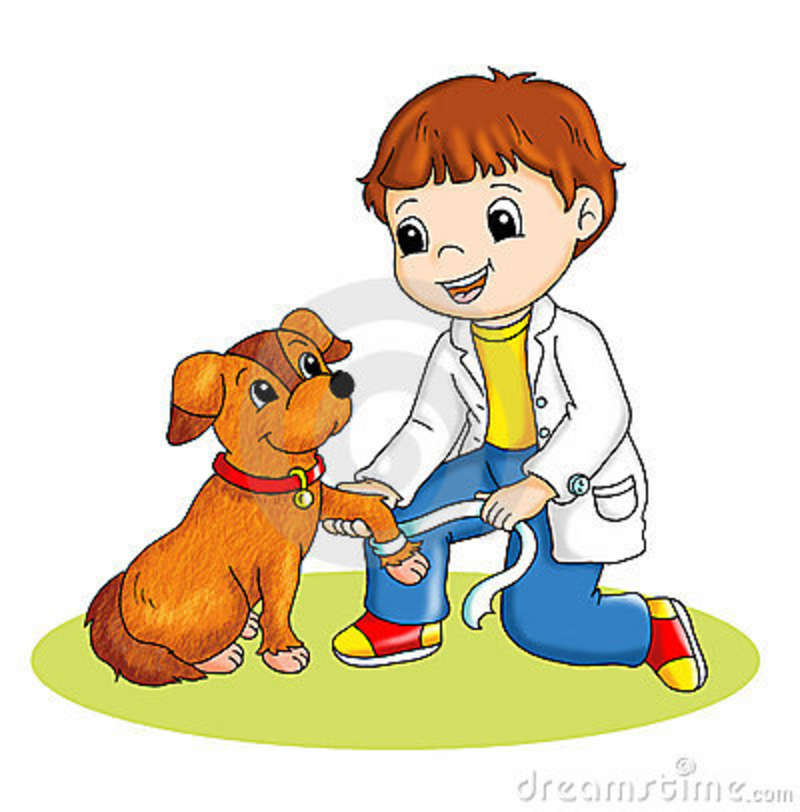 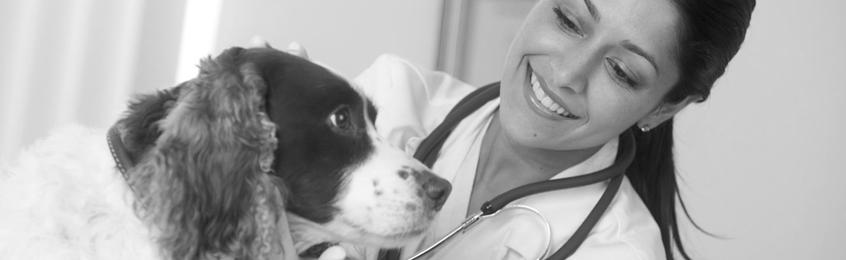 de dierenzorg